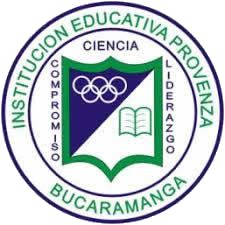 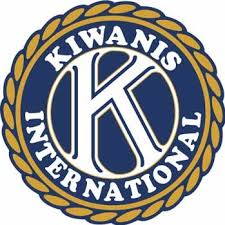 ¡¡¡  INICIAMOS  !!!PROGRAMA DE PROMOCIÓN DE LA SALUD EMOCIONAL INFANTIL SEDE B
Desarrollando inteligencia emocional, habilidades para la sana convivencia y ambientes armoniosos
Invitadas especiales: Maestras sede B
Lugar:                        Aula de informática
Fecha:                        Lunes 22 de abril de 2024
Hora:                         11:30 a.m.
NOTA: 
Ser puntuales, para poder conocer el trabajo que realizaremos con toda nuestra comunidad
Maestras mañana enviar 10 minutos antes a los estudiantes a casa, 
Maestras de la tarde ingreso de estudiantes 10 minutos después